Unit 3: Friends
Lesson 2
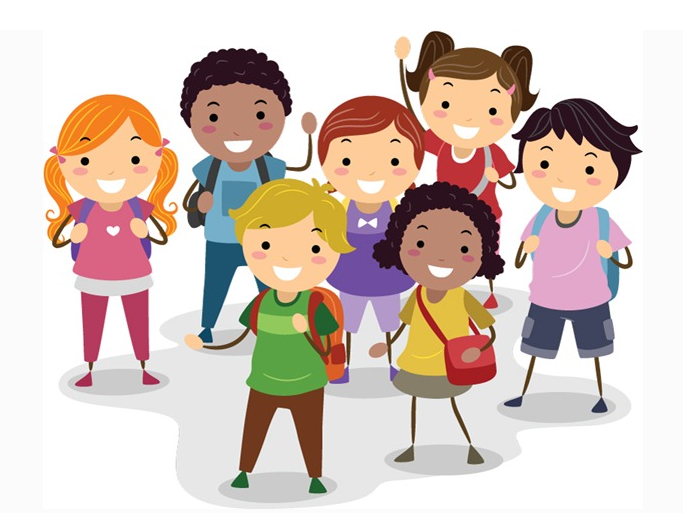 New words
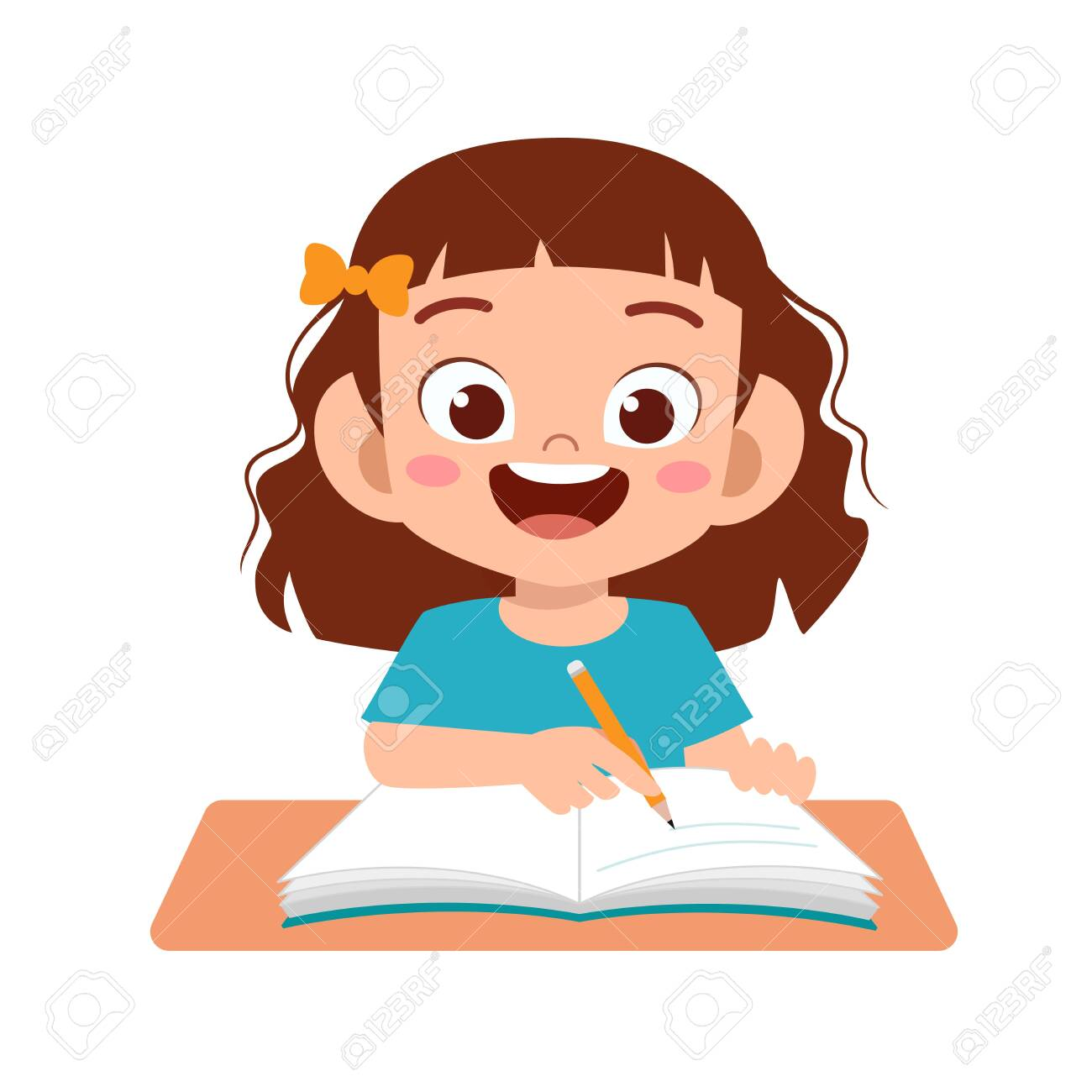 mall
(n) Trung tâm mua sắm
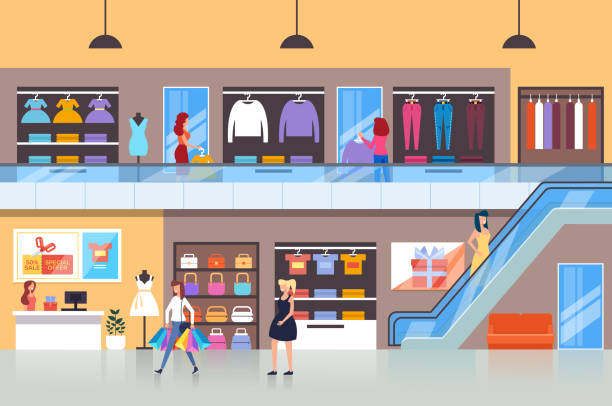 Sport center
(n) Trung tâm thể thao
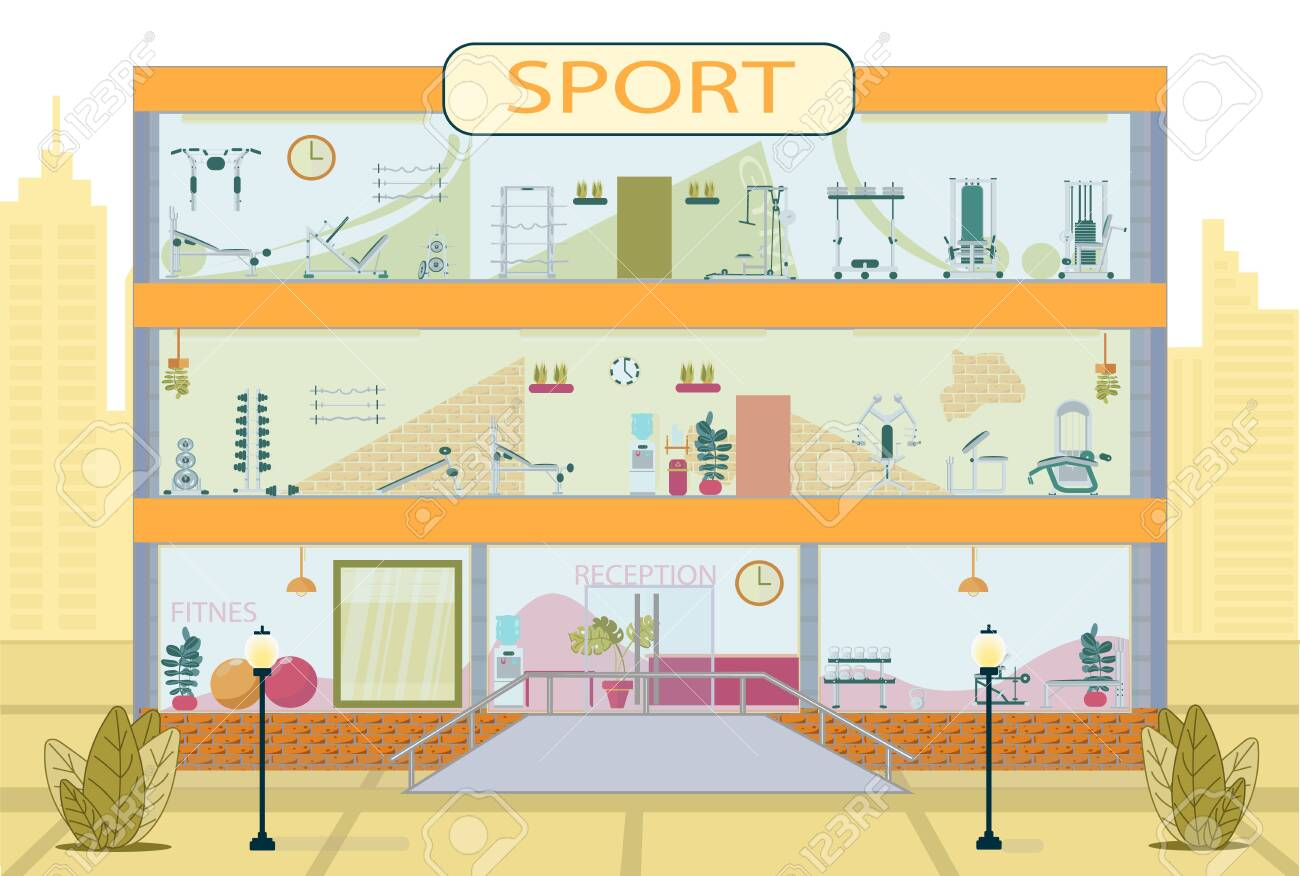 Beach
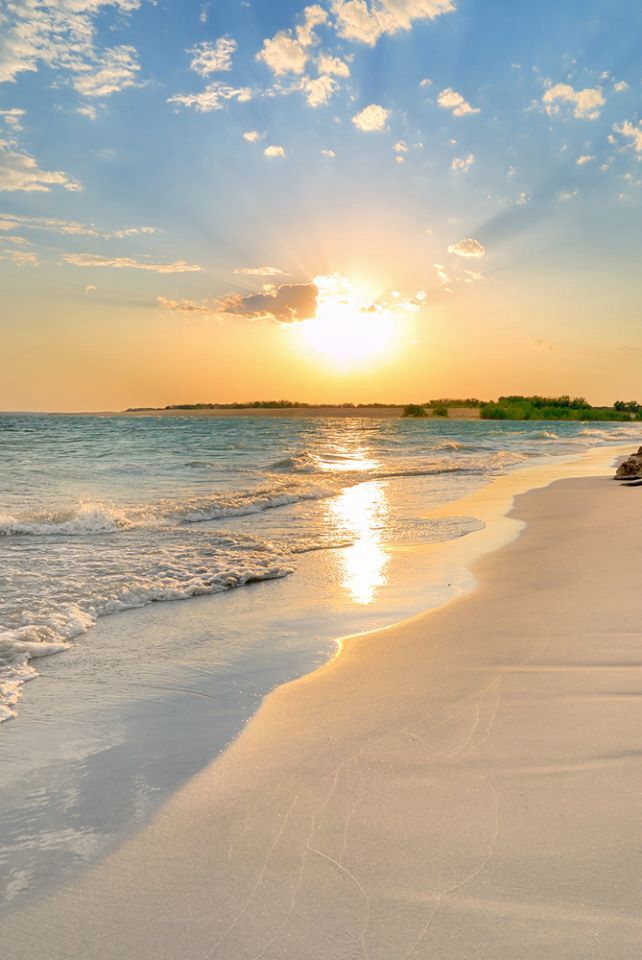 (n) Bãi biển
barbecue
(n) thịt nướng
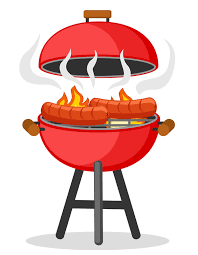 free
(adj) rãnh rỗi
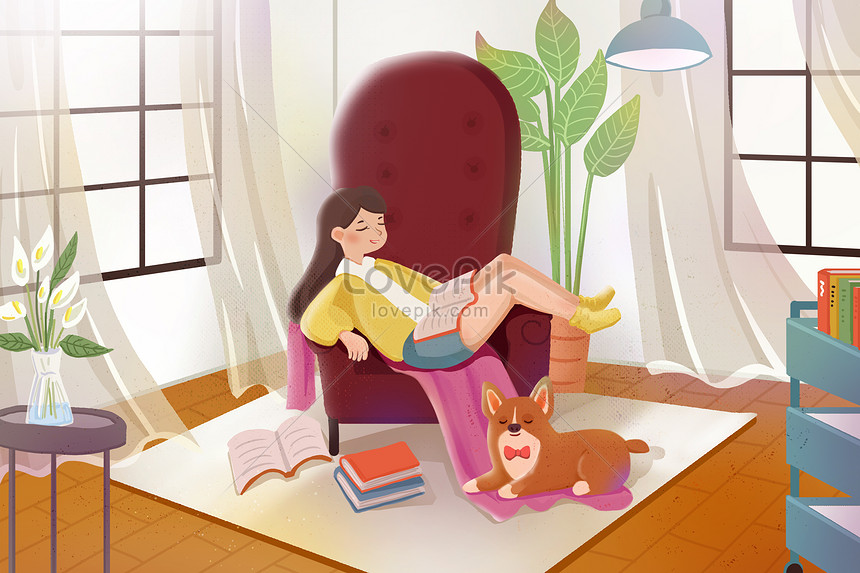 invite
(n) mời
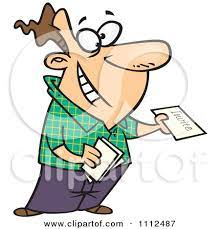 Lesson 2
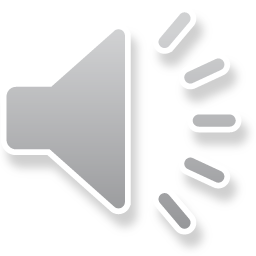 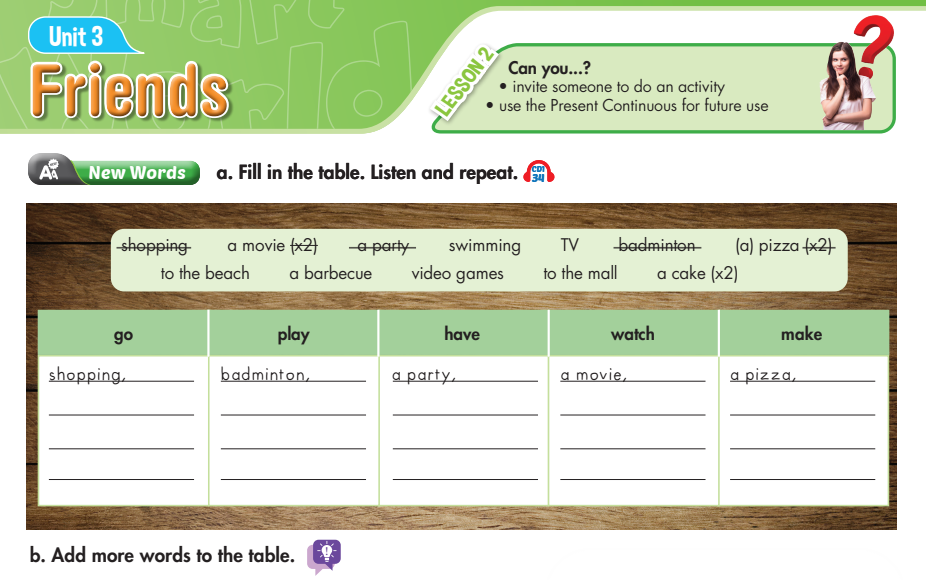 Lesson 2
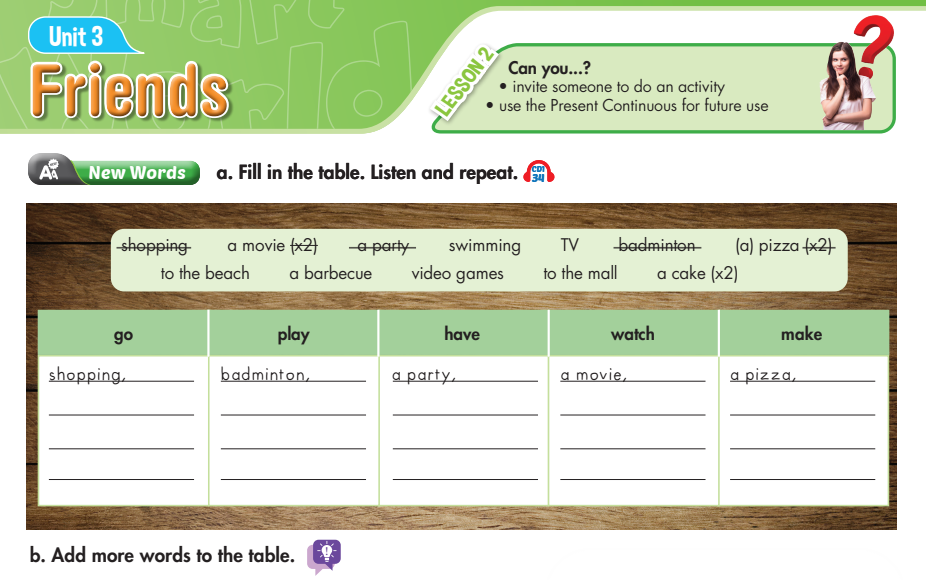 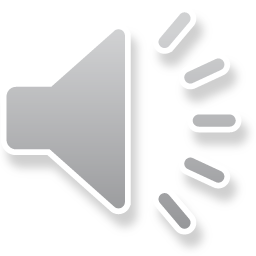 a TV
a cake,
a pizza,
swimming,
video game
a movie
a barbecue,
to the mall,
to the beach
a cake,
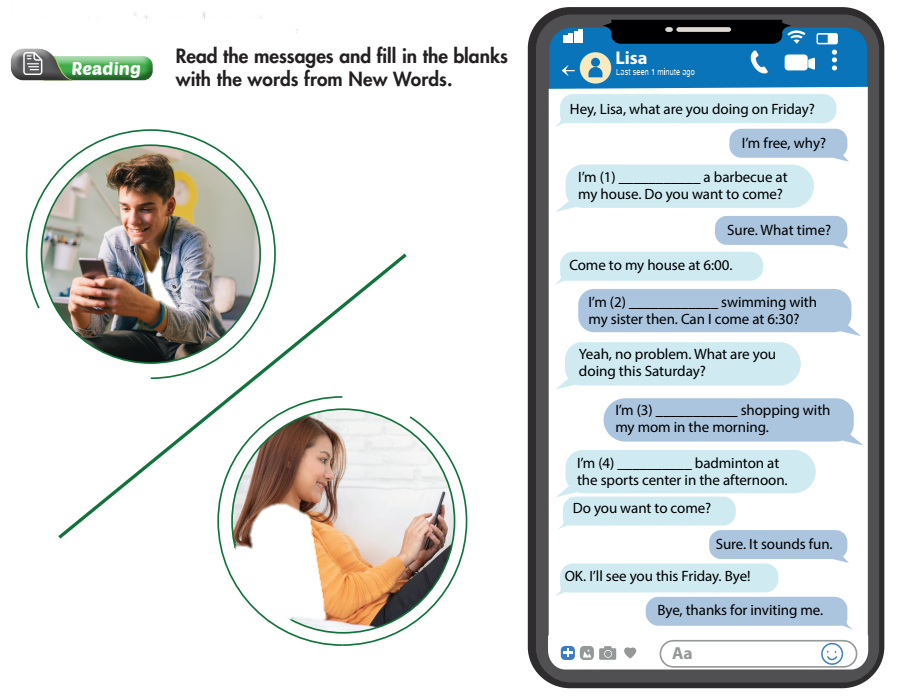 Lesson 2
having
going
going
playing
Ngữ pháp: Thì hiện tại tiếp diễn với nghĩa tương lai 
                    - The present continuous with future meaning
1. Cấu trúc chung:      S + am/ is/ are + V-ing
2. Cách sử dụng:
Thì hiện tại tiếp diễn được dùng diễn tả sự sắp xếp hay kế hoạch trong tương lai, thường có từ chỉ thời gian như :      tomorrow, on the next weekend, tonight( với ngữ cảnh tối nay chưa tới)....

E.g.: They're building a new school next year.
(Năm tới họ sẽ xây một trường học mới.)
What are you doing this coming weekend?
(Ngày cuối tới này, bạn làm gì)
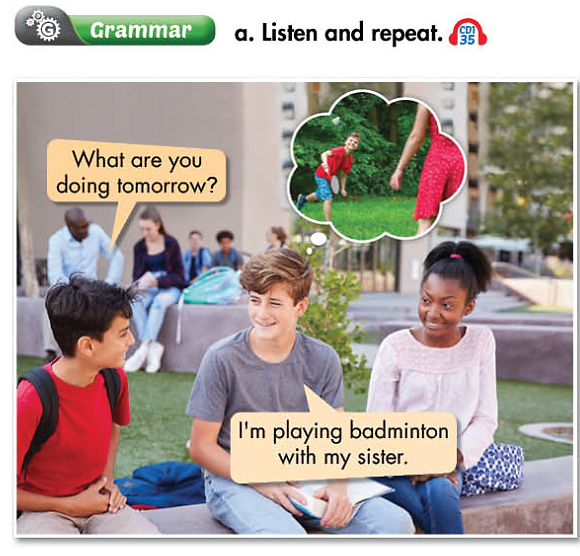 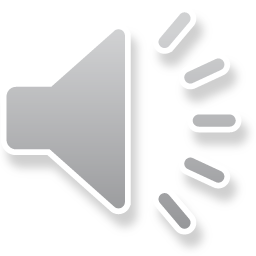 Lesson 2
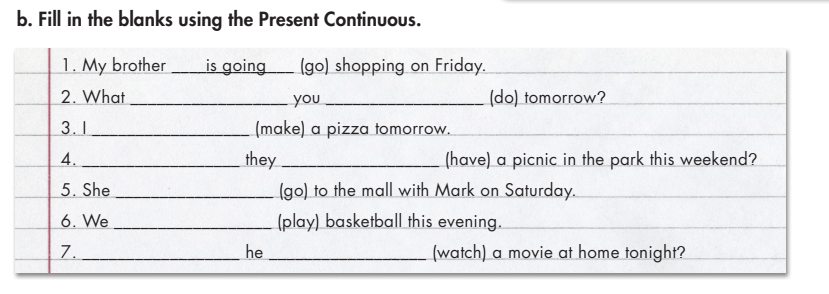 are
doing
am making
having
Are
is going
are playing
watching
Is
Lesson 2
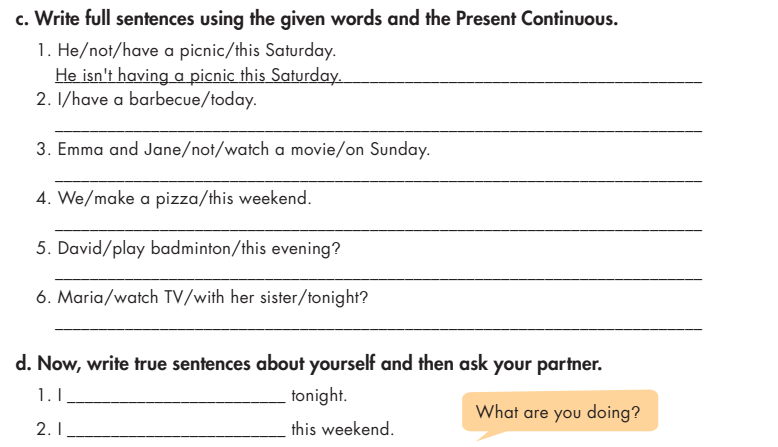 I am having a barbecue today.
Emma and Jane are not watching a movie on Sunday.
We are making a pizza this weekend.
Is David playing badminton this evening?
Is Maria watching TV with her sister tonight?
Exercises:
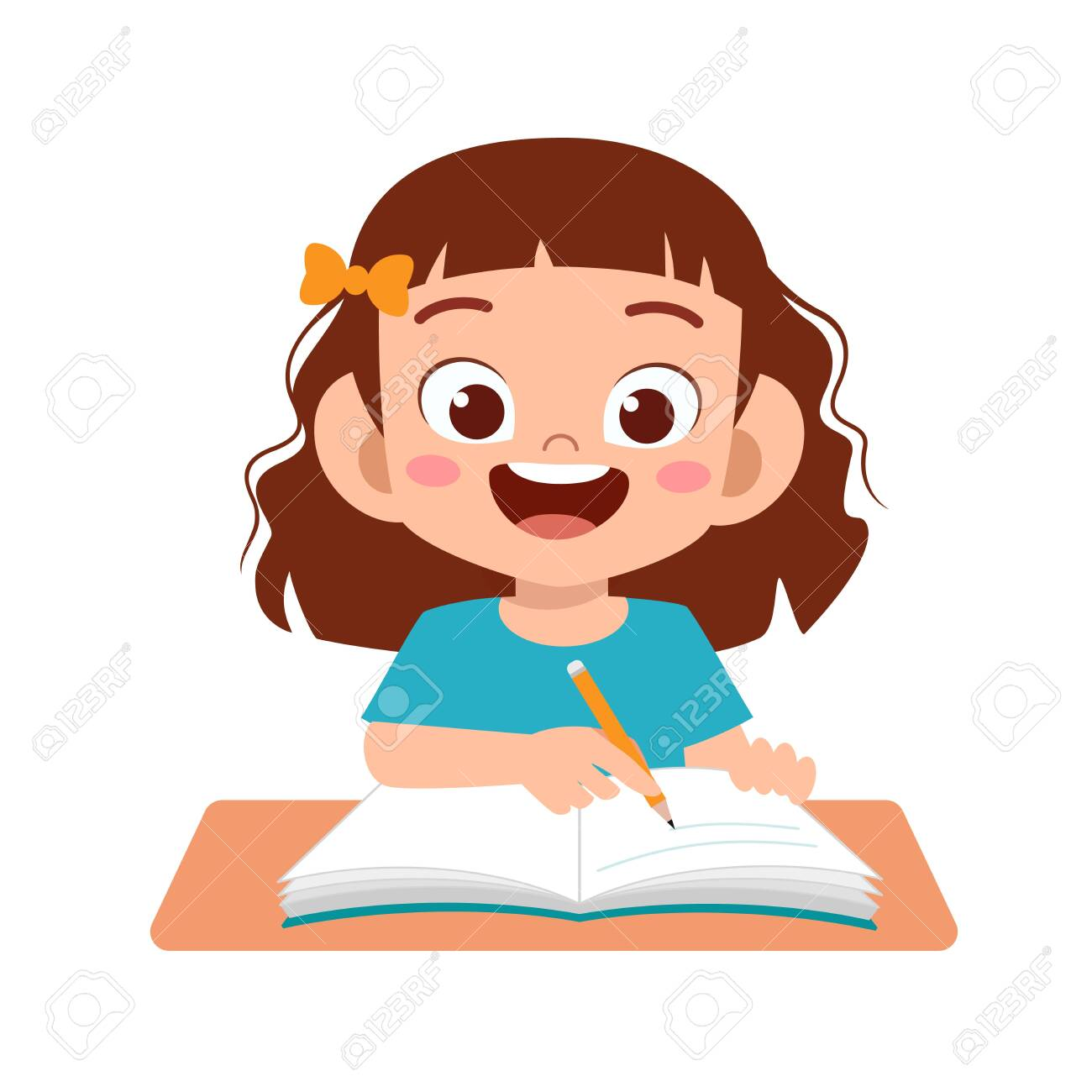 Bài tập 1
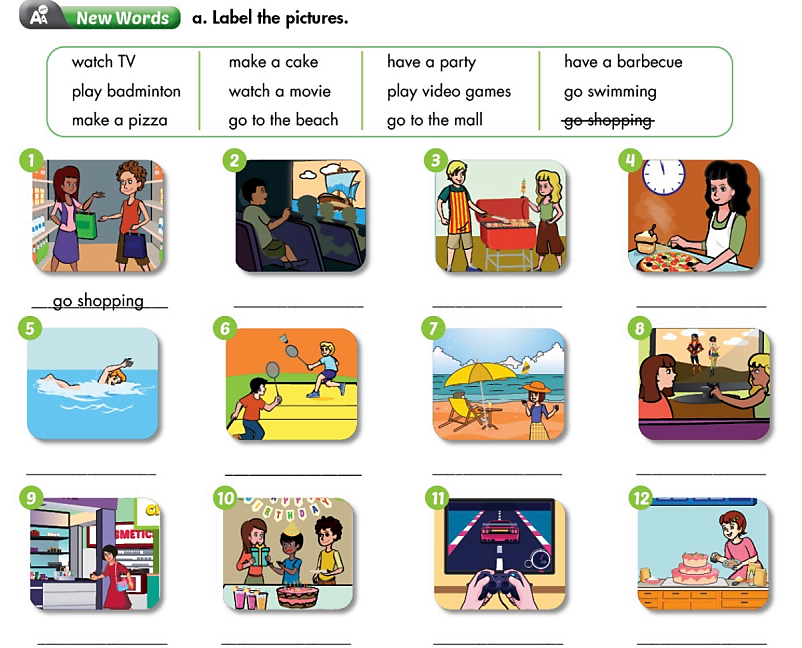 Bài tập 2
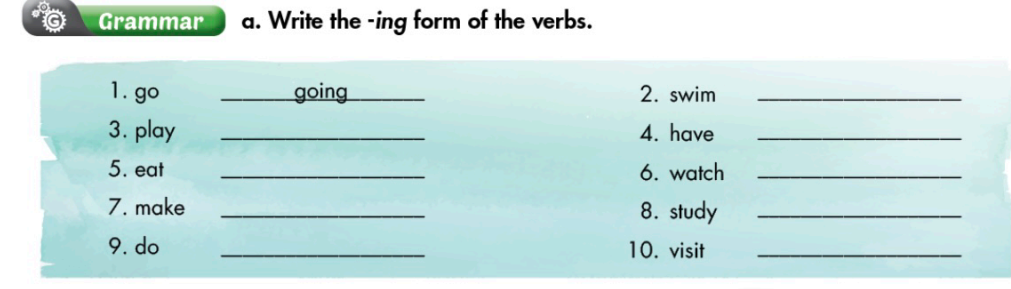 Bài tập 3: chọn phương án đúng
1. Have you got an umbrella? It  ……………………… to rain.
     	a. is starting                b. are starting             c. am starting              d. start
2. You  ……………….. a lot of noise. Can you be quieter? I  …………… to concentrate.
	a. is makeing/am trying                      b. are makeing/ am trying           
   c. are making/ am trying                    d. is making/ am trying
3. Why are all these people here? What ……………………. ?
  a. am happening         b. are happening         c. is happening          d. is happening
4. Your English …………….. . How do you learn? 
    a. is improving             b. are improving             c. improve              d. improving
5.  Please don’t make so much noise. I  ………………… to work.
a. is trying                   b. are trying                c. trying                       d. am trying
6 You can turn off the radio. I  …………. to it. 
         a.    are not listening      b. isn’t listening           
           c. am not listening      d. don’t listening
7. They …………………… the artificial flowers of silk now?  
are………. makeing  b. are……… making        
   c. is……….. makeing      d. is ……….. making                
8. I want to lose weight, so this week I  ……………. lunch.
a. am not eating         b. isn’t eating              c. aren’t eating         d. amn’t eating
9 Listen! The teacher  …………………..a new lesson to us.  
a. is explaining             b. are explaining          c. explain                     d. explains  
10. They ………… …….. tomorrow.
a. are coming                 b. is coming                   c. coming                      d. comes
Đáp án gợi ý Bài tập 3:
1. Have you got an umbrella? It  ……………………… to rain.
     	a. is starting                b. are starting             c. am starting              d. start
2. You  ……………….. a lot of noise. Can you be quieter? I  …………… to concentrate.
	a. is makeing/am trying                      b. are makeing/ am trying           
   c. are making/ am trying                    d. is making/ am trying
3. Why are all these people here? What ……………………. ?
  a. am happening         b. are happening         c. is happening          d. is happening
4. Your English …………….. . How do you learn? 
    a. is improving             b. are improving             c. improve              d. improving
5.  Please don’t make so much noise. I  ………………… to work.
a. is trying                   b. are trying                c. trying                       d. am trying
6 You can turn off the radio. I  …………. to it. 
         a.    are not listening      b. isn’t listening           
           c. am not listening      d. don’t listening
7. ........They …………………… the artificial flowers of silk now?  
are………. makeing  b. are……… making        
   c. is……….. makeing      d. is ……….. making                
8. I want to lose weight, so this week I  ……………. lunch.
a. am not eating         b. isn’t eating              c. aren’t eating         d. amn’t eating
9 Listen! The teacher  …………………..a new lesson to us.  
a. is explaining             b. are explaining          c. explain                     d. explains  
10. They ………… …….. tomorrow.
a. are coming                 b. is coming                   c. coming                      d. comes